Развивающая средаМКДОУ детский сад с.Харбатово
Старшая разновозрастная группа
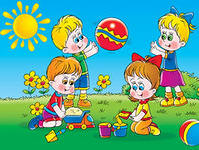 Наша группа.
Центр художественного творчества.
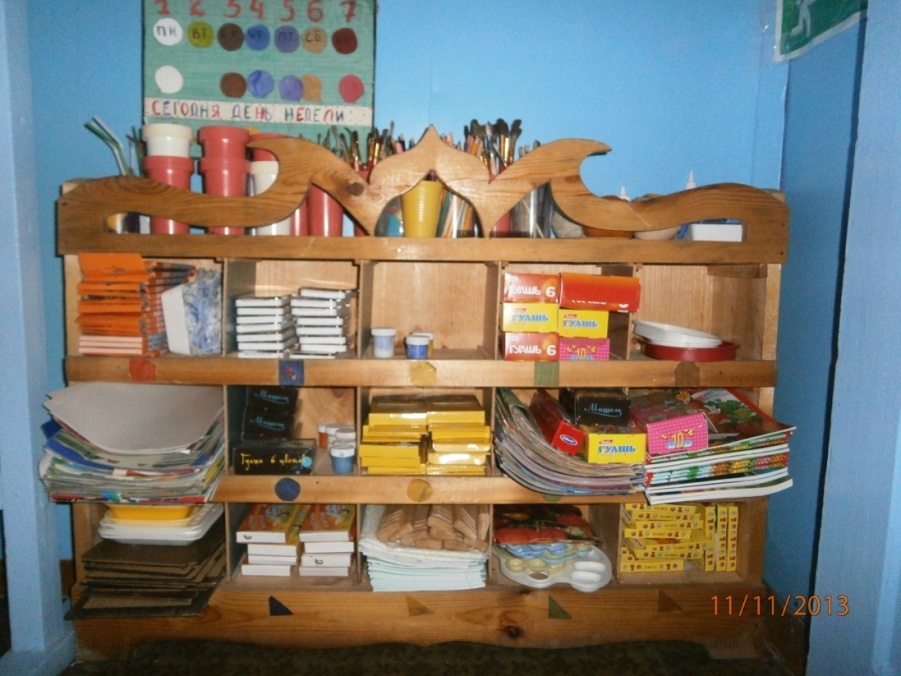 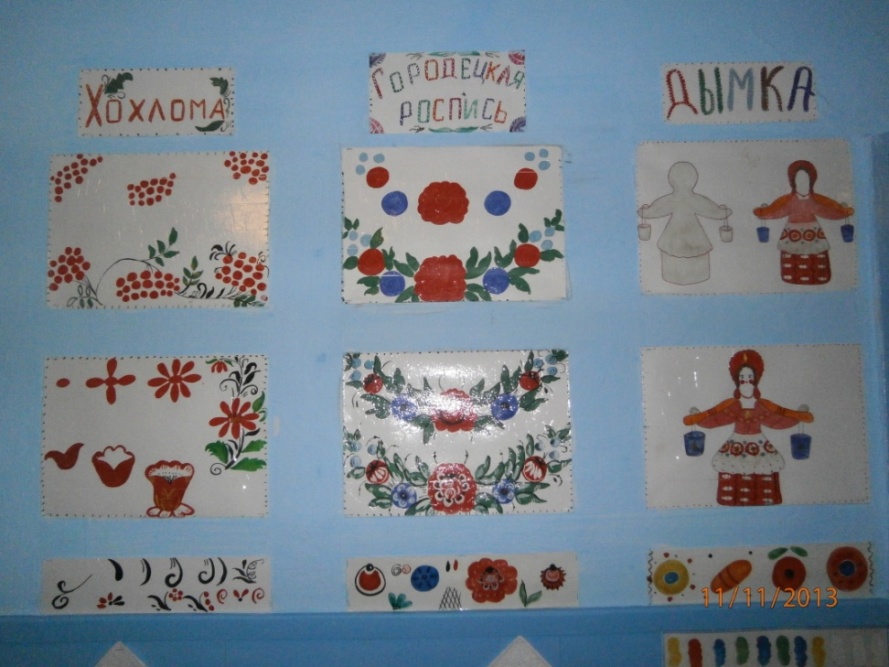 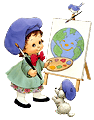 Центр науки и книги.
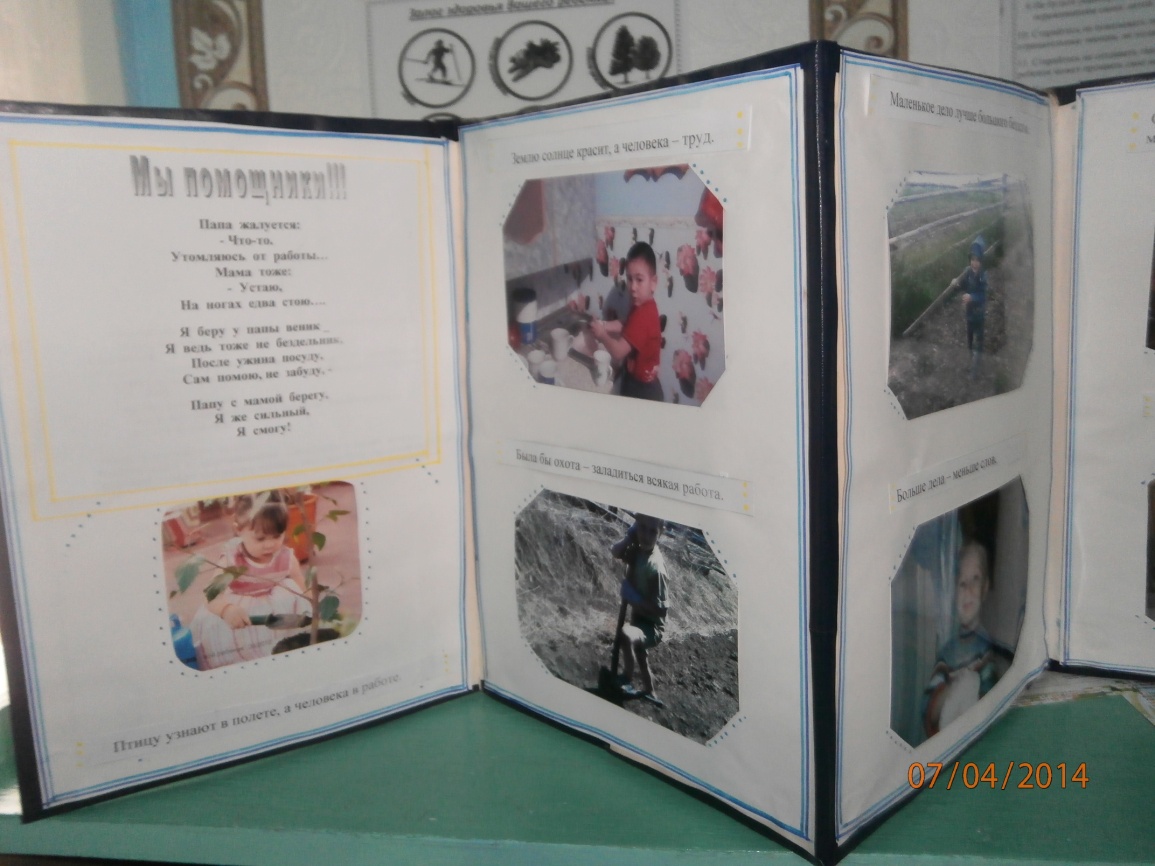 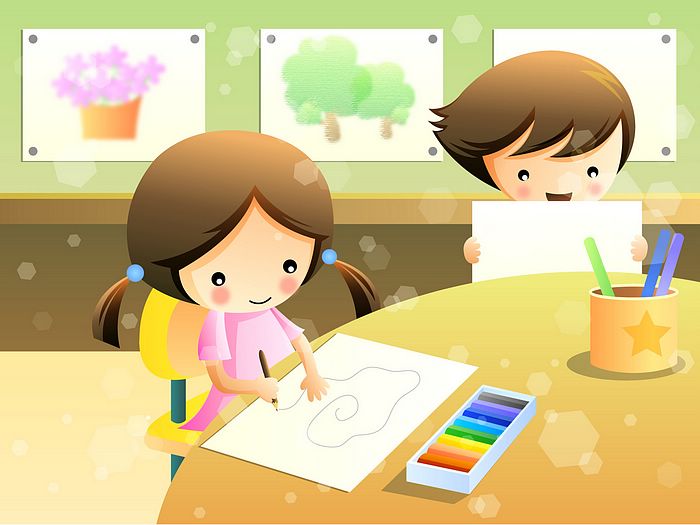 Центр игр и игрушек.
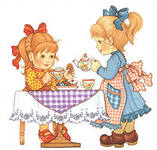 Индивидуальные коробки «радости».
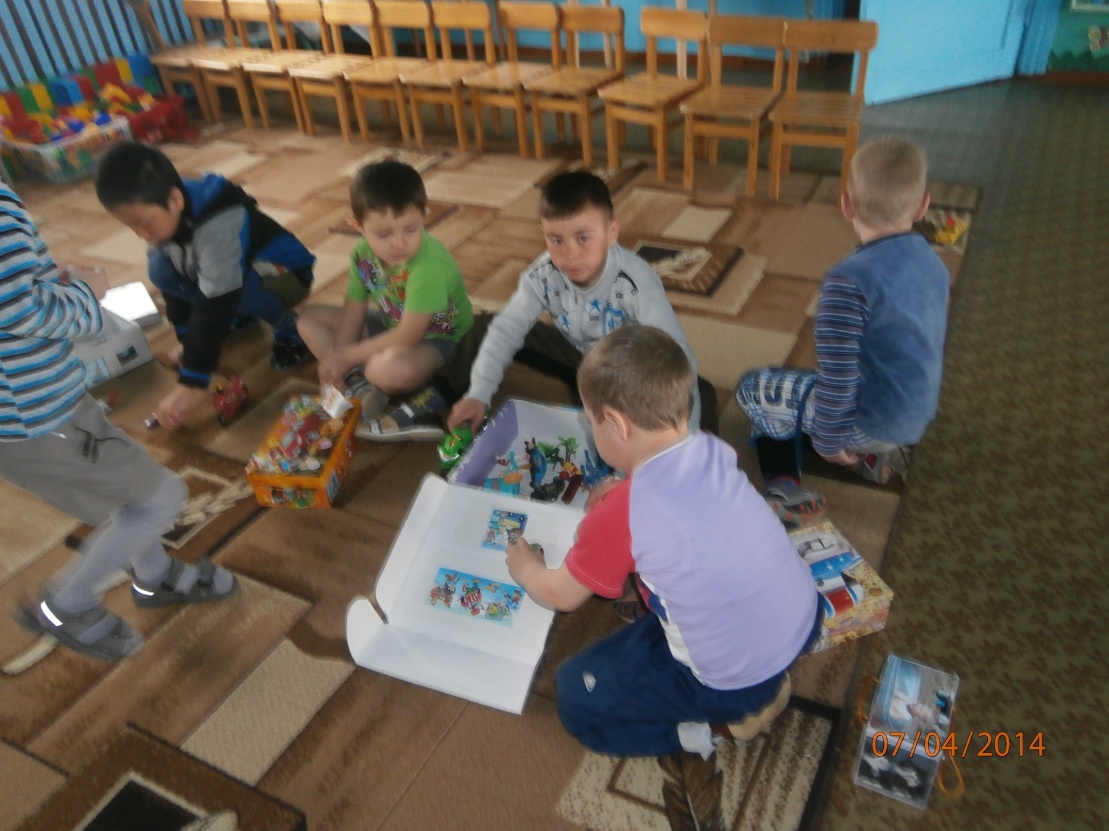 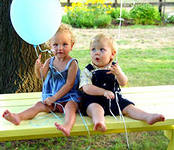 Центр природы и экспериментирования.
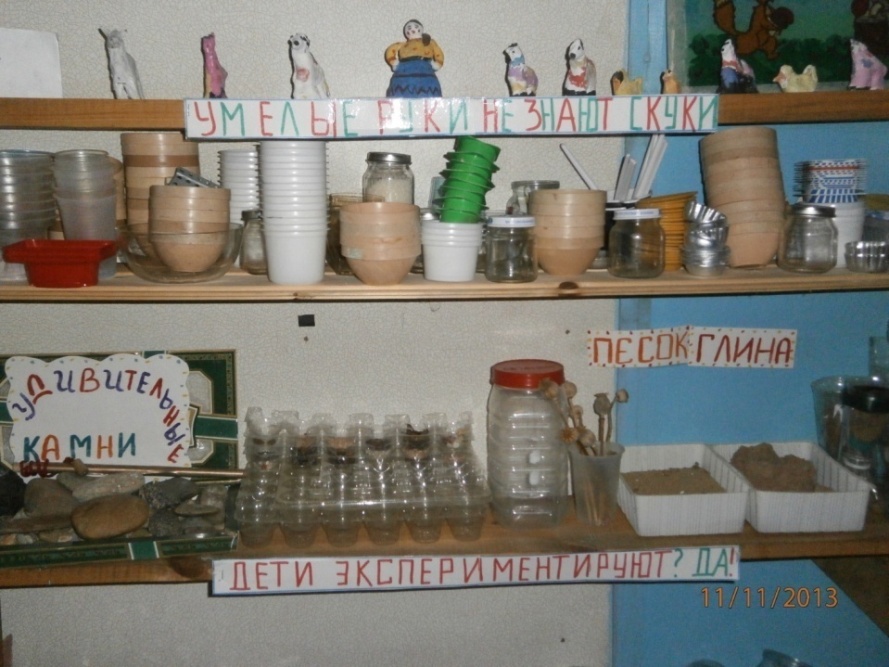 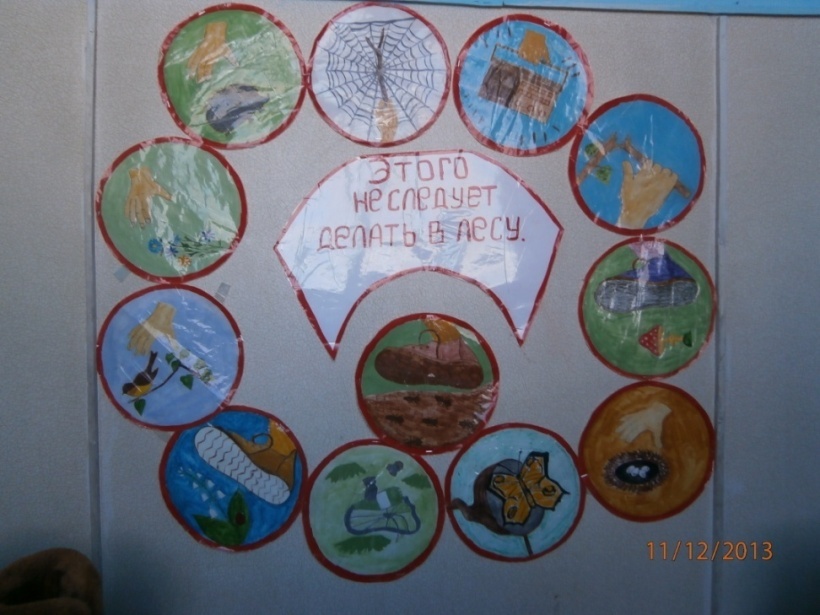 Центр физической деятельности.
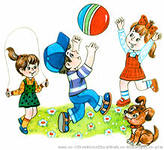 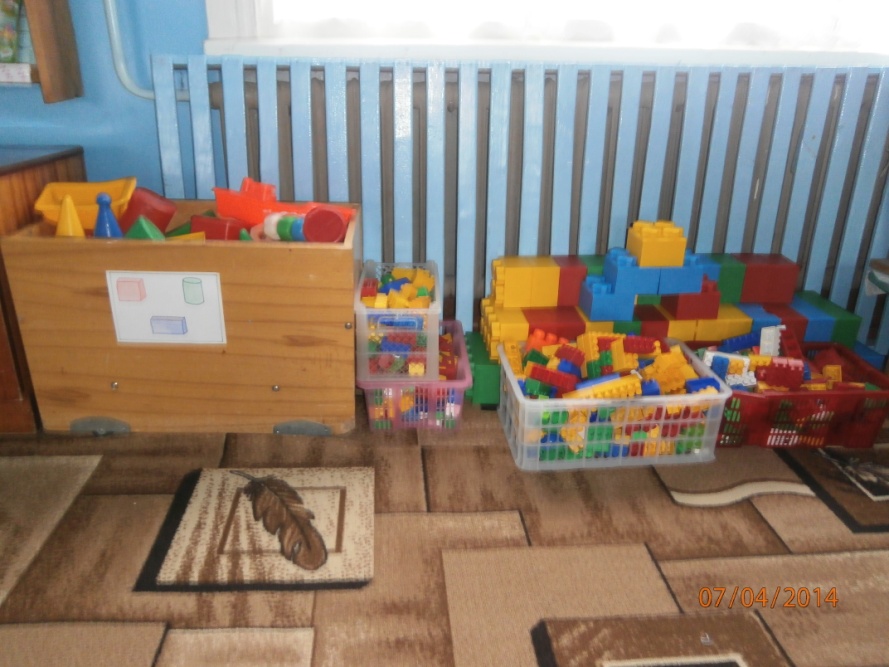 Уголок старины.
Центр развивающих игр.
Уголок уединения.
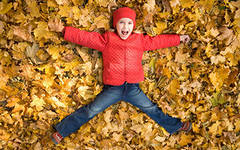 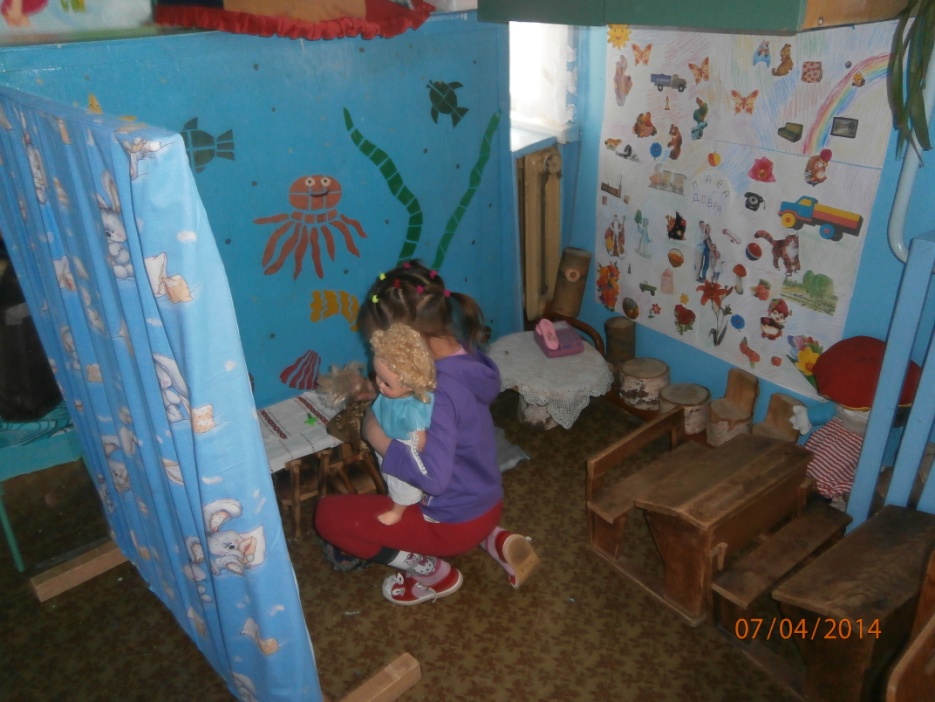 «Планета добра» в уголке уединения
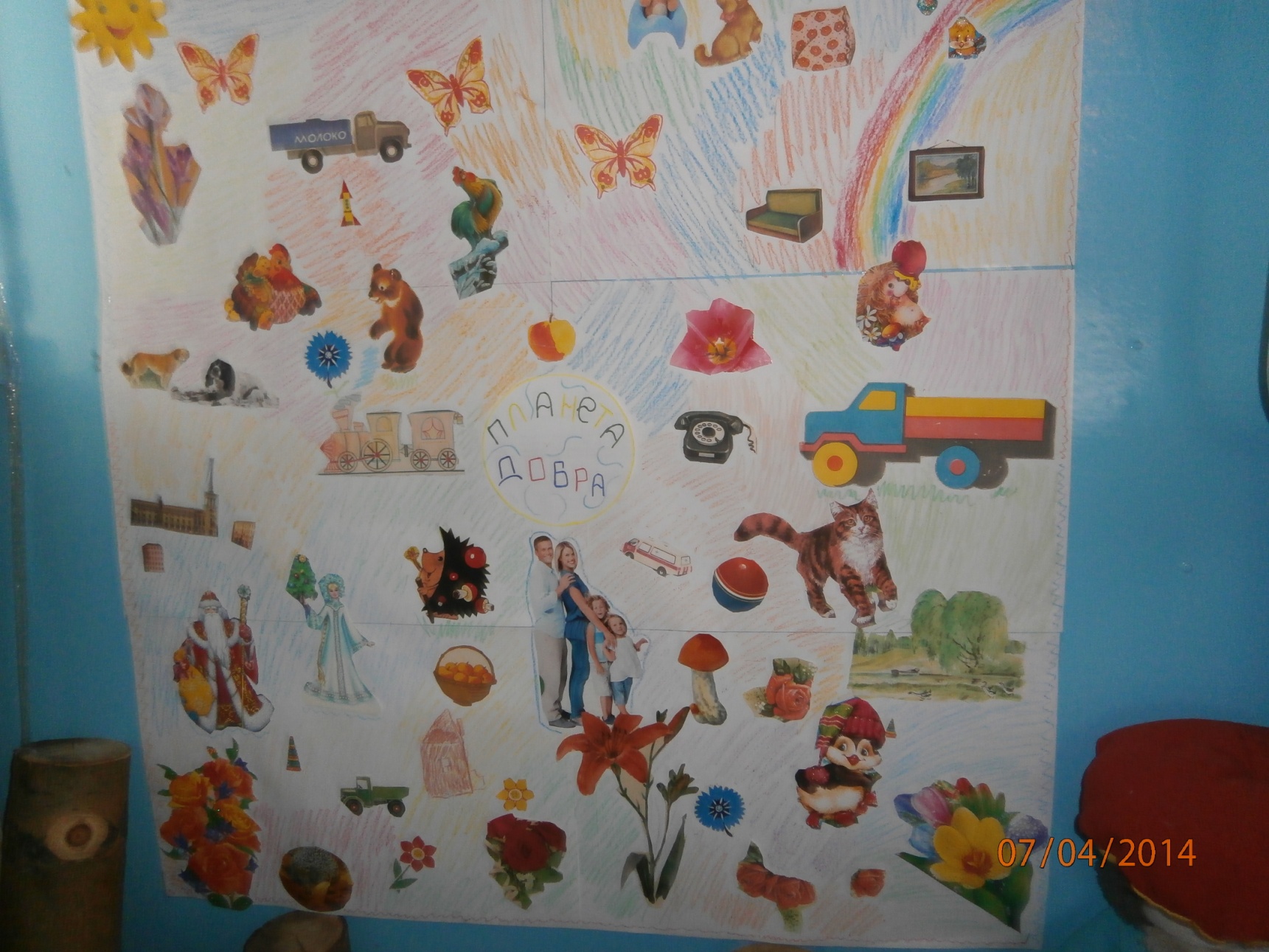 Уголок  красоты.
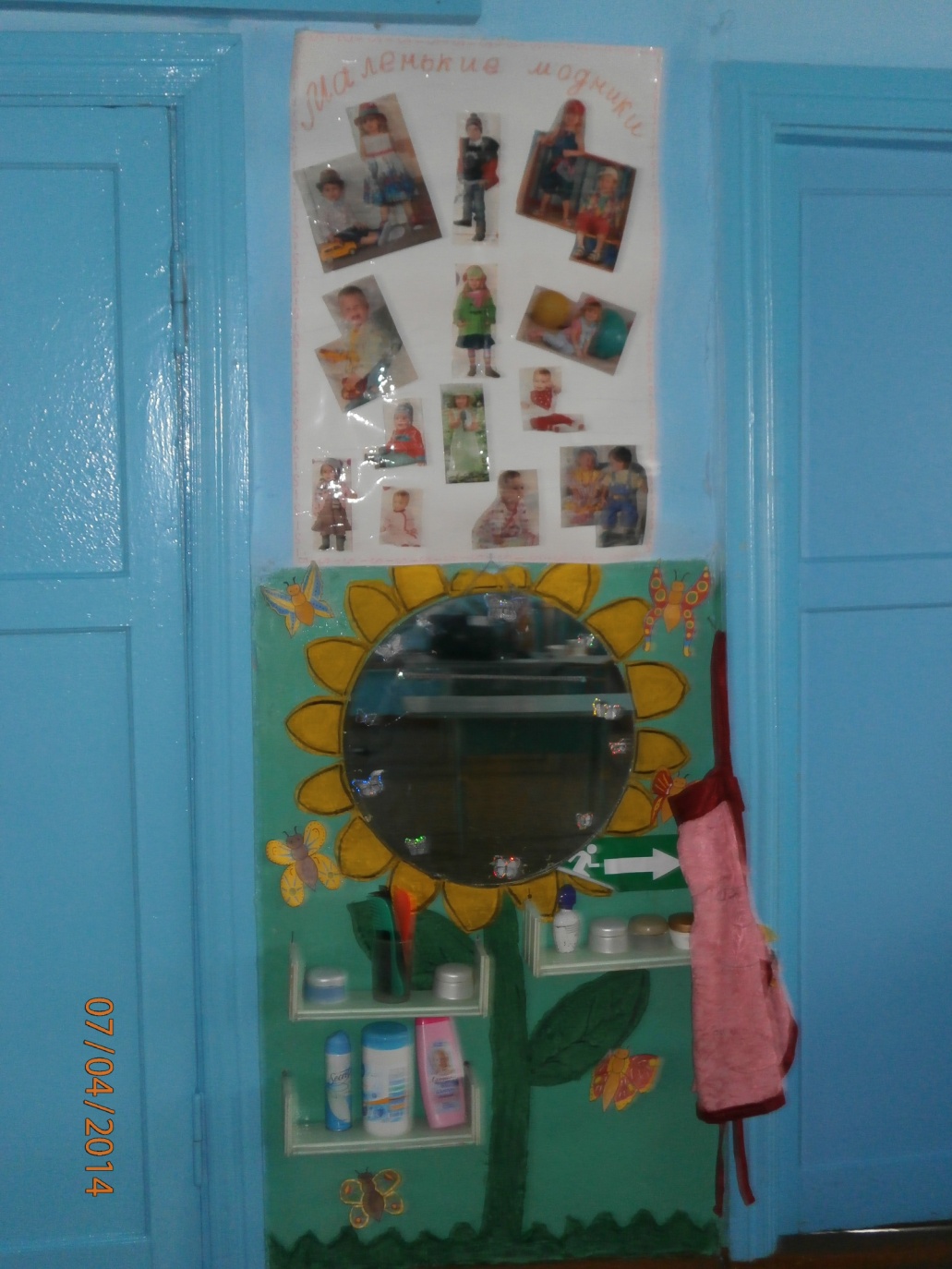 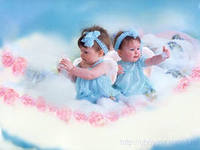 Кабинет для занятий подготовительной к школе группы.
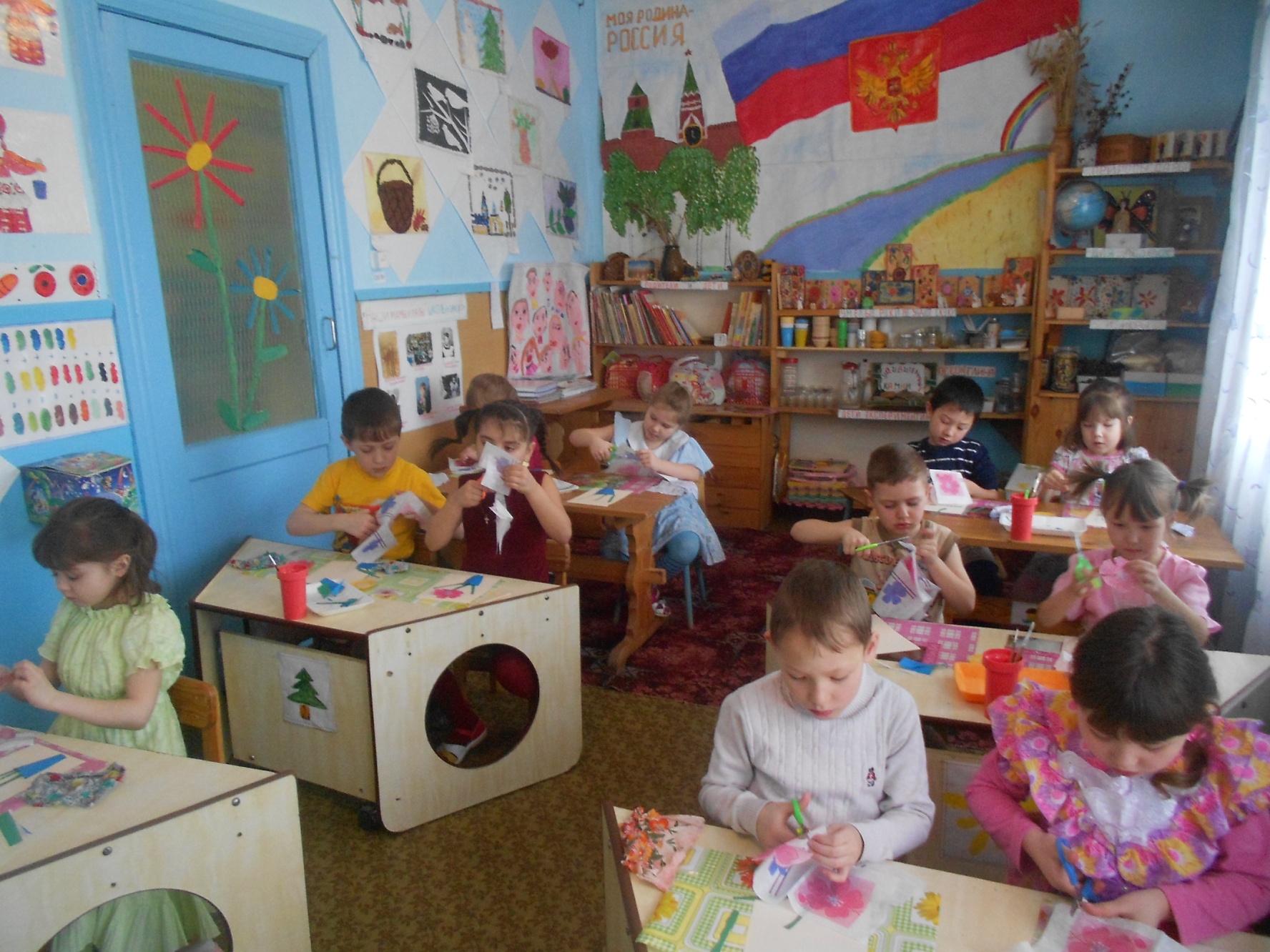 Игры детей — вовсе не игры, и правильнее смотреть на них как на самое значительное и глубокомысленное занятие этого возраста.М. Монтень
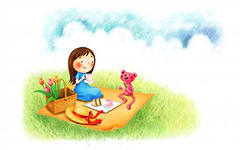 Спасибо за внимание!
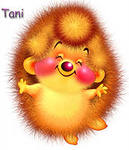 Выполнила: воспитатель Дятлова Е.А.